Разбор задач ЕГЭ
ИНФОРМАТИКА
Адресация в компьютерных сетях.
В11
2014г. Кирсанов Илья Андреевич ©
Задача 1.
Доступ к файлу index.html, размещенному на сервере www.ftp.ru, осуществляется по протоколу http. В таблице приведены фрагменты адреса этого файла, обозначенные буквами от А до 3. Запишите последовательность этих букв, соответствующую адресу данного файла. 
Решение.
Адрес файла начинается с протокола, после этого ставятся знаки «://», имя сервера, каталог и имя файла. Здесь протокол – под буквой Е, «://» - под буквой З, имя сервера – под буквами БГД, далее идет разделитель «/» (В), затем – имя файла ЖА.


Ответ ЕЗБГДВЖА







Ответ 480000
ИНФОРМАТИКА
2014г. Кирсанов Илья Андреевич ©
Задача 2.
Петя записал IP-адрес школьного сервера на листке бумаги и положил его в карман куртки. Петина мама случайно постирала куртку вместе с запиской. После стирки Петя обнаружил в кармане четыре обрывка с фрагментами IP-адреса. Эти фрагменты обозначены буквами А, Б, В и Г. Восстановите IP-адрес. В ответе укажите последовательность букв, обозначающих фрагменты, в порядке, соответствующем IP-адресу.
ИНФОРМАТИКА
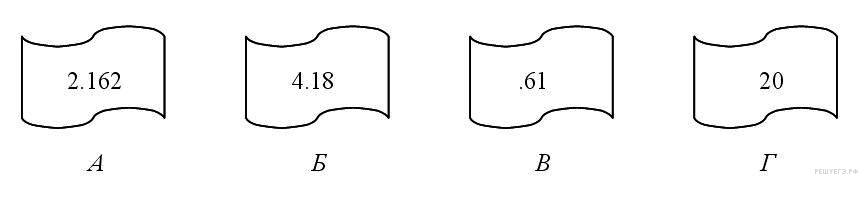 2014г. Кирсанов Илья Андреевич ©
Задача 2.
T
Решение.
IP-адрес представляет собой числа, разъединенные точками, причем числа эти не больше 255.
Посмотрим внимательнее на данные фрагменты: под буквой В мы видим «.61». Число, на которое указывает этот фрагмент, начинается с 61. Так как числа в IP-адресе не могут быть больше 255, мы не можем добавить в конце этого числа еще один разряд, а фрагментов, начинающихся с точки, больше нет, следовательно, этот фрагмент – последний.
 
Посмотрим на фрагмент под буквой Г. В нем стоит число без точек, значит, это либо последний фрагмент, либо первый. Место последнего фрагмента уже занято, значит фрагмент Г на первом месте.
 
В конце фрагмента А - число 162, отделенное точкой. Так как в IP-адресе не может быть числа, большего 255, то за фрагментом А должен следовать фрагмент, начинающийся с точки. Значит, фрагмент А идет перед фрагментом В.

Ответ ГБАВ
ИНФОРМАТИКА
2014г. Кирсанов Илья Андреевич ©
Задача 3.
В терминологии сетей TCP/IP маской сети называется двоичное число, определяющее, какая часть IP-адреса узла сети относится к адресу сети, а какая — к адресу самого узла в этой сети. Обычно маска записывается по тем же правилам, что и IP-адрес. Адрес сети получается в результате применения поразрядной конъюнкции к заданному IP-адресу узла и маске.По заданным IP-адресу узла и маске определите адрес сети.
IP –адрес узла: 142.9.199.145
Маска: 255.255.192.0
При записи ответа выберите из приведенных в таблице чисел четыре элемента IP-адреса и запишите в нужном порядке соответствующие им буквы, без использования точек.
ИНФОРМАТИКА
2014г. Кирсанов Илья Андреевич ©
Задача 3.
Решение.
1. Запишем ip , маску сети и результат их конъюнкции(И)  в двоичной системе счисления.




2. Сопоставим варианты ответа получившимся числам: F=142, B=9,G=192,A=0.





Ответ FBGA
ИНФОРМАТИКА
2014г. Кирсанов Илья Андреевич ©
Задача 4.
В терминологии сетей TCP/IP маской подсети называется 32-разрядное двоичное число, определяющее, какие именно разряды IP-адреса компьютера являются общими для всей подсети - в этих разрядах маски стоит 1. Обычно маски записываются в виде четверки десятичных чисел - по тем же правилам, что и IP-адреса. Для некоторой подсети используется маска 255.255.255.192. Сколько различных адресов компьютеров теоретически допускает эта маска, если два адреса (адрес сети и широковещательный) не используют?
ИНФОРМАТИКА
2014г. Кирсанов Илья Андреевич ©
Задача 4.
Решение.
1. Запишем маску в двоичной системе счисления.


2. Всё то что при наложении(конъюнкции) маска скроет – относится к внутренней сети. Скроет маска последние шесть разрядов. При помощи 6 разрядов двоичной системы возможно закодировать 64 адреса, но по условию два зарезервированы, следовательно, останется 62 адреса.






Ответ 62
ИНФОРМАТИКА
2014г. Кирсанов Илья Андреевич ©
Задача 5.
Если маска подсети 255.255.240.0 и IP-адрес компьютера в сети 232.126.150.18, то номер компьютера в сети равен?
Решение.




2. Всё то что при наложении(конъюнкции) маска скроет – относится к внутренней сети. Скроет маска последние 12 разрядов. Чтобы узнать номер компьютера в сети надо просто перевести скрытую маской часть ip-адреса в десятичную систему:
0110000100102=155410


Ответ 1554
ИНФОРМАТИКА
2014г. Кирсанов Илья Андреевич ©
Вопросы.
На месте преступления были обнаружены четыре обрывка бумаги. Следствие установило, что на них записаны фрагменты одного IP-адреса. Криминалисты обозначили эти фрагменты буквами А, Б, В и Г. Восстановите IP-адрес. В ответе укажите последовательность букв, обозначающих фрагменты, в порядке, соответствующем IP-адресу. Если будет несколько вариантов решения, запишите их все через запятую.






Ответ ГВАБ
ИНФОРМАТИКА
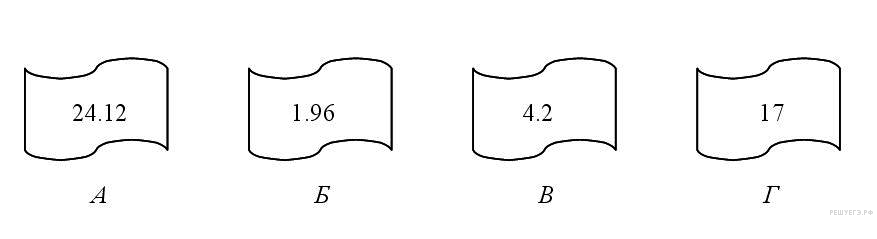 2014г. Кирсанов Илья Андреевич ©
Вопросы.
На сервере test.edu находится файл demo.net, доступ к которому осуществляется по протоколу http. Фрагменты адреса данного файла закодированы буквами А, Б ... Ж (см. таблицу). Запишите последовательность этих букв, которая кодирует адрес указанного файла в Интернете.









Ответ ДВАЕГБЖ
ИНФОРМАТИКА
2014г. Кирсанов Илья Андреевич ©
Вопросы.
В терминологии сетей TCP/IP маской сети называется двоичное число, определяющее, какая часть IP-адреса узла сети относится к адресу сети, а какая — к адресу самого узла в этой сети. Обычно маска записывается по тем же правилам, что и IP-адрес. Адрес сети получается в результате применения поразрядной конъюнкции к заданному IP-адресу узла и маске. По заданным IP-адресу узла и маске определите адрес сети.
IP –адрес узла: 142.9.227.146
Маска: 255.255.224.0
При записи ответа выберите из приведенных в таблице чисел четыре элемента IP-адреса и запишите в нужном порядке соответствующие им буквы, без использования точек.


Ответ FBHA
ИНФОРМАТИКА
2014г. Кирсанов Илья Андреевич ©
Вопросы.
Если маска подсети 255.255.252.0 и IP-адрес компьютера в сети 226.185.90.162, то номер компьютера в сети равен













Ответ 674
ИНФОРМАТИКА
2014г. Кирсанов Илья Андреевич ©
Вопросы.
В терминологии сетей TCP/IP маской подсети называется 32-разрядное двоичное число, определяющее, какие именно разряды IP-адреса компьютера являются общими для всей подсети – в этих разрядах маски стоит 1. Обычно маски записываются в виде четверки десятичных чисел – по тем же правилам, что и IP-адреса. Для некоторой подсети используется маска 255.255.248.0. Сколько различных адресов компьютеров допускает эта маска?







Ответ 2046
ИНФОРМАТИКА
2014г. Кирсанов Илья Андреевич ©